APP - PORTAL VIVO
“Meu Vivo” Tapping Evidence
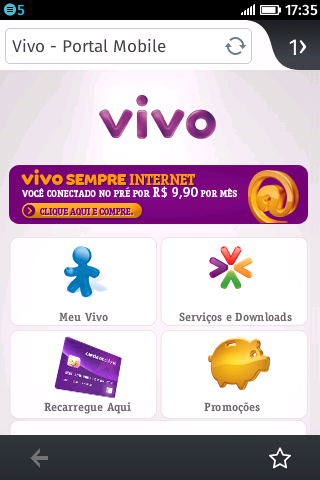 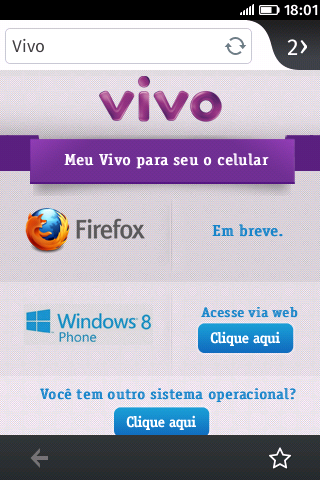 Social Sharing Buttons Working Links Evidence
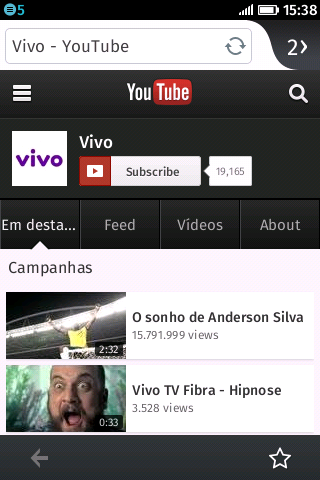 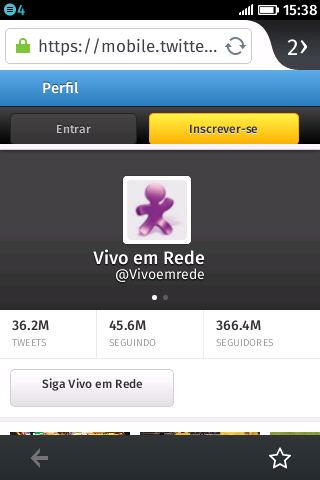 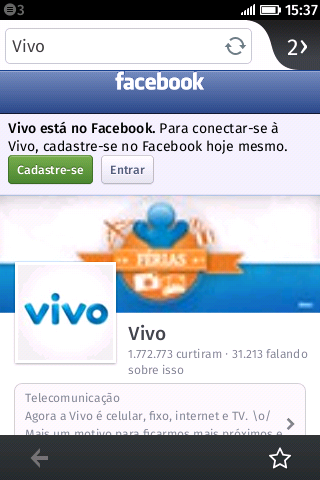 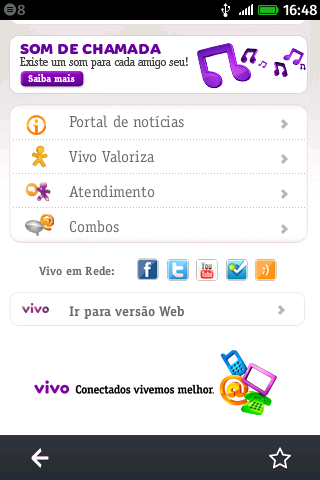 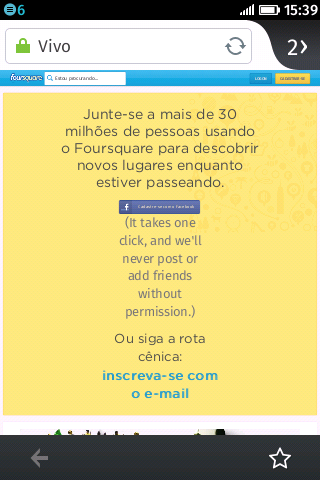 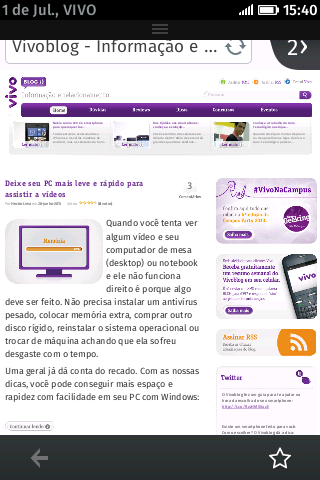 “Vivo Sempre Internet” Banner Flow - Evidence
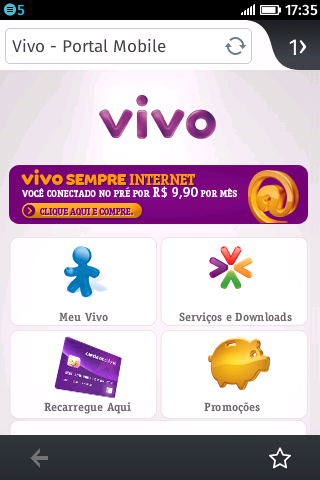 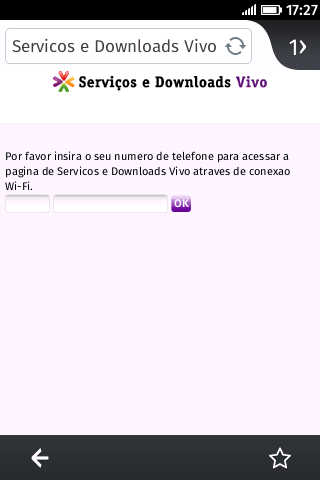 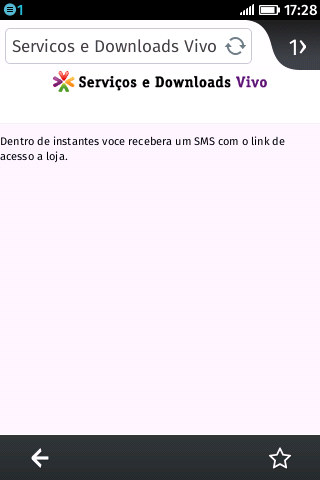 2
1
3
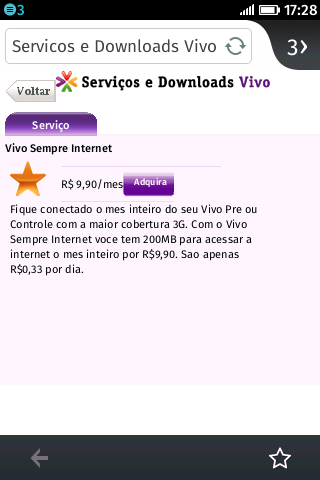 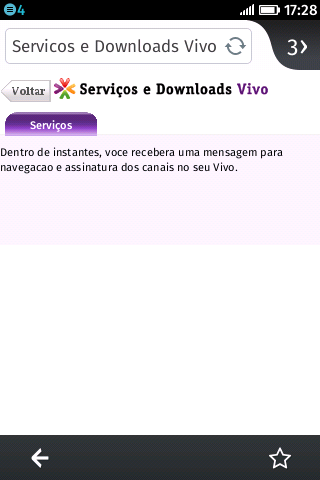 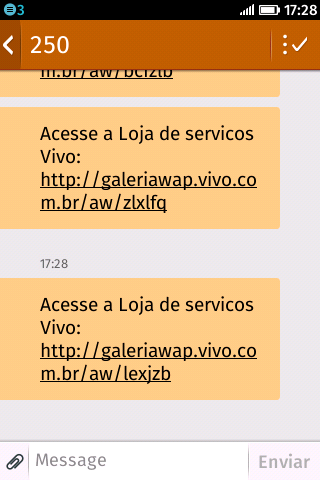 5
4
APP - Serviços
Registration Evidence (Kantoo) – “Serviços”
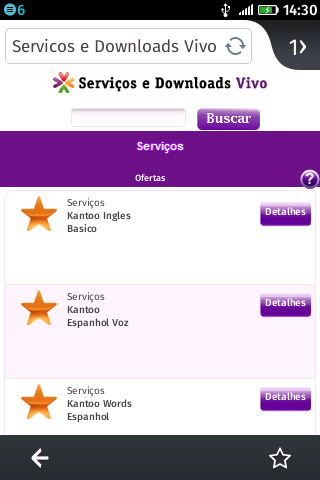 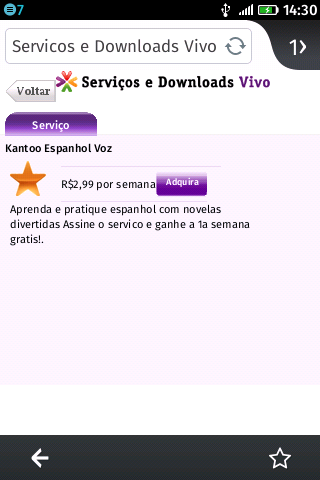 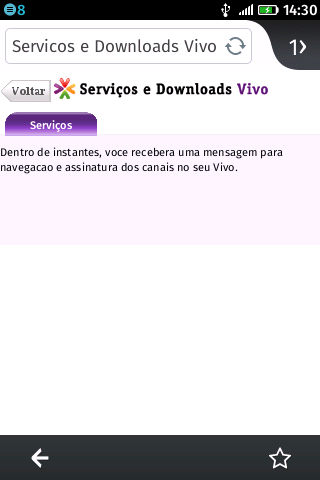 1
2
3
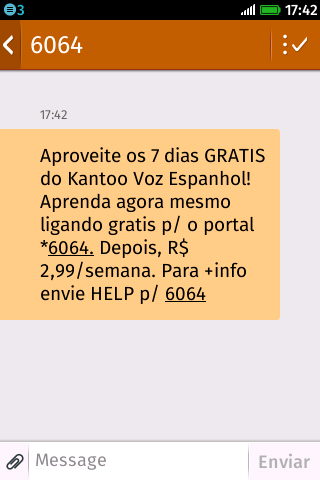 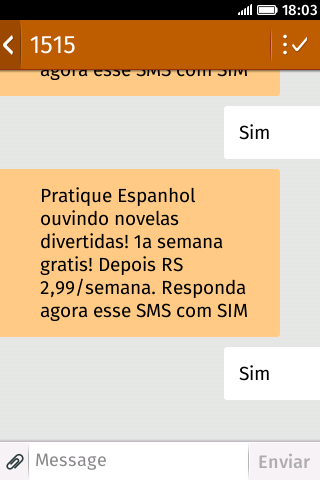 Service successfully activated
4